Конкретный смысл действия деления.
Устный счёт.
Вставьте пропущенные числа, 
чтобы равенства были верными.
83 – 70 = … + 7
6
18 – 3 = 9 + …
6
42 + 8 = 80 - …
30
10
79 – 60 = 9 + …
Решите задачи:
1. Мальчик решил 18 примеров, осталось решить на 8 примеров меньше. Сколько всего примеров должен решить мальчик?
2. В одной книге 29 страниц, во второй – на 15 страниц больше. А в третьей – на 12 страниц меньше, чем во второй. Сколько страниц в третьей книге?
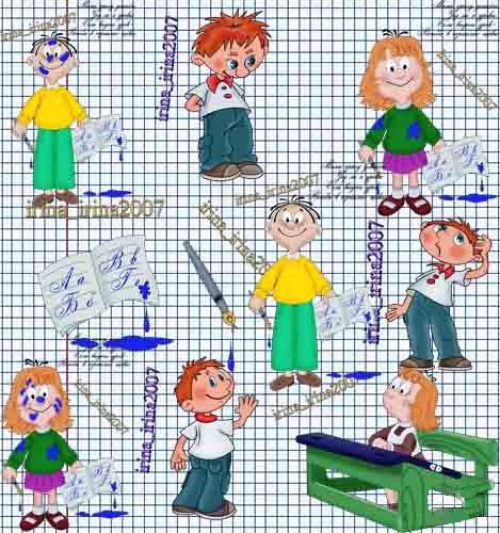 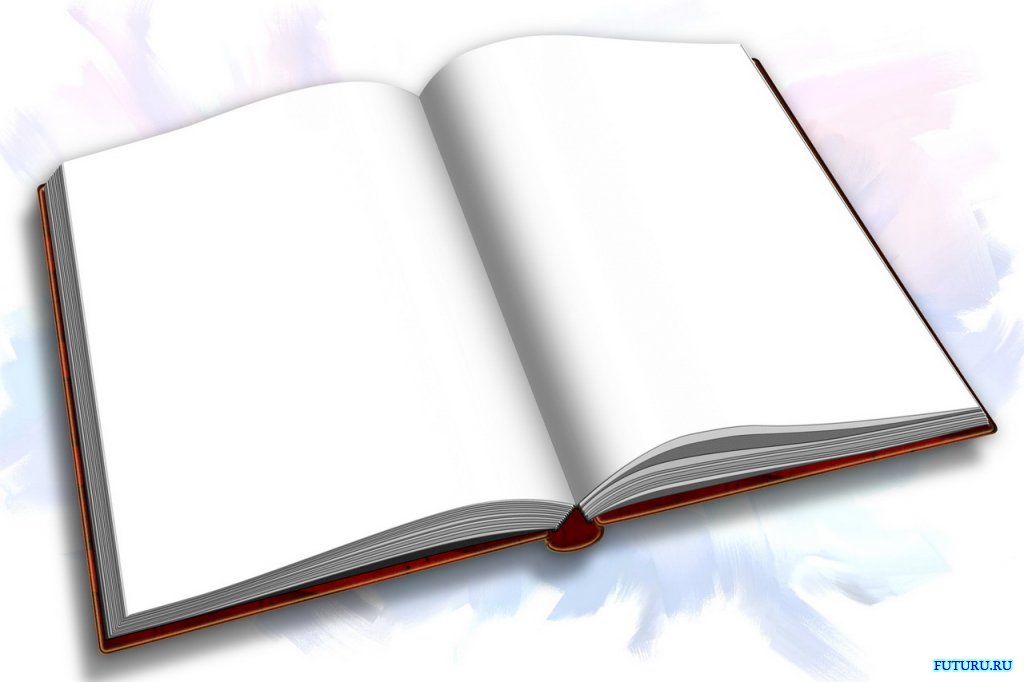 Конкретный смысл действия деления.
Задачи на деление по содержанию
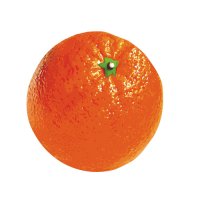 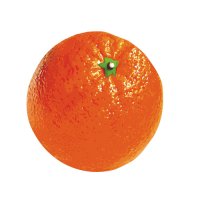 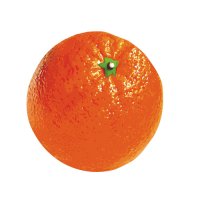 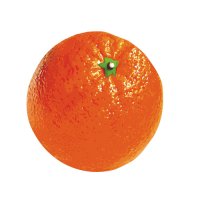 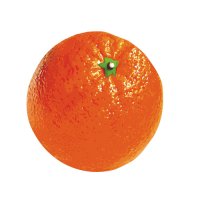 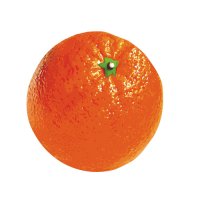 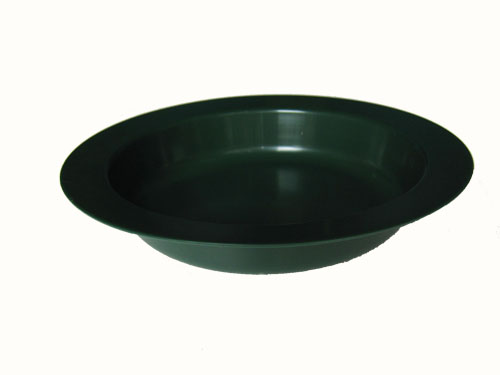 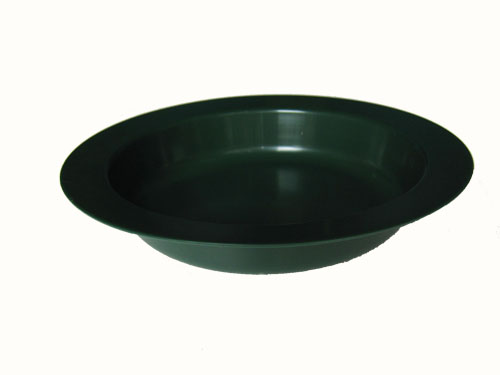 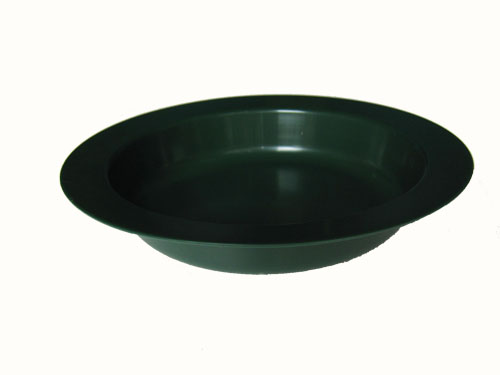 6 разделить по 2 получится 3
Решите задачу.
12 чашек разложили в коробки по 6 чашек в каждую.
Сколько коробок понадобилось?
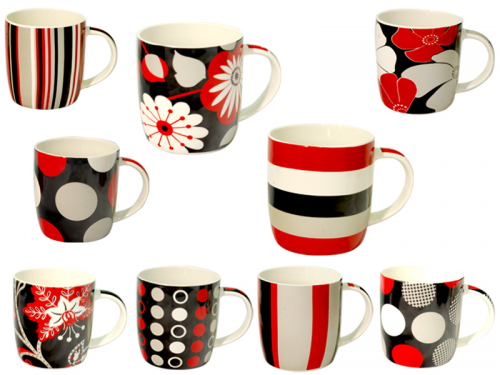 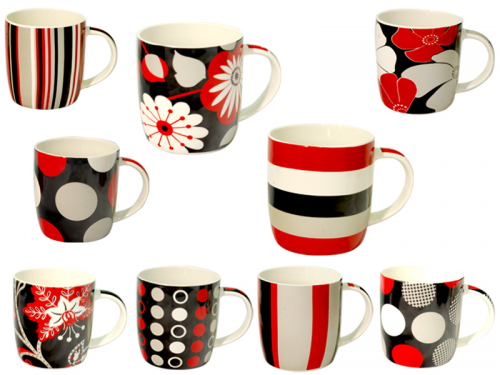 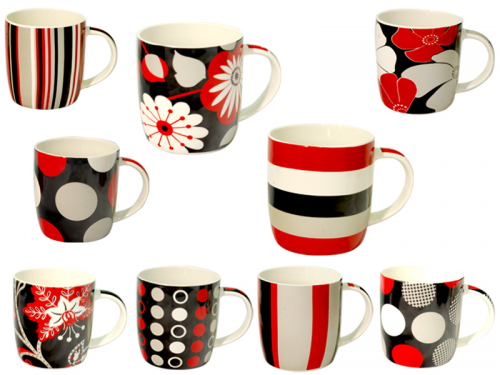 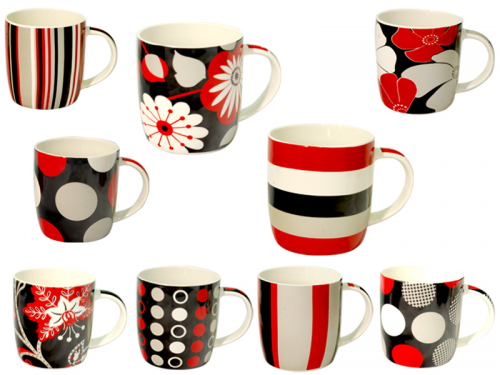 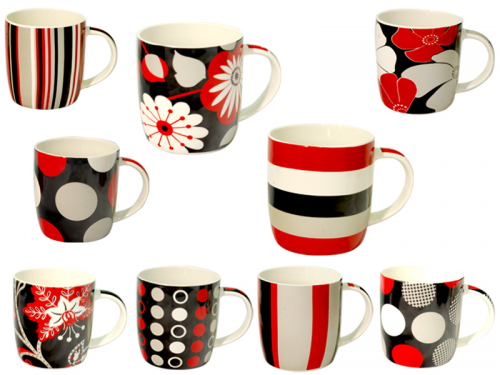 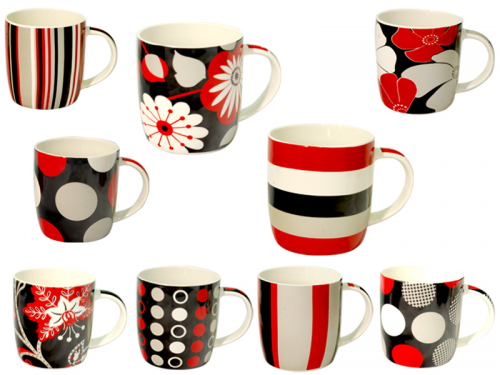 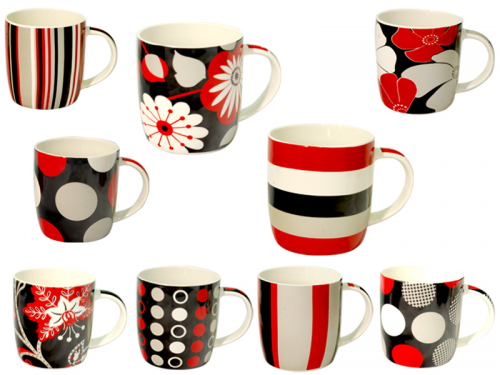 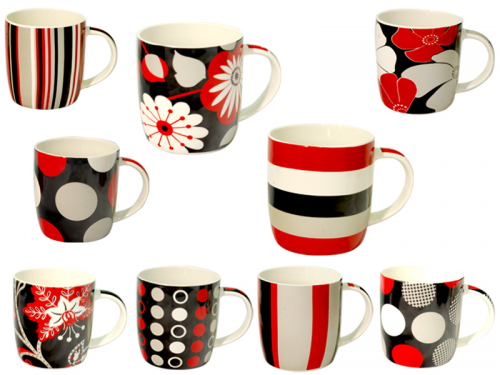 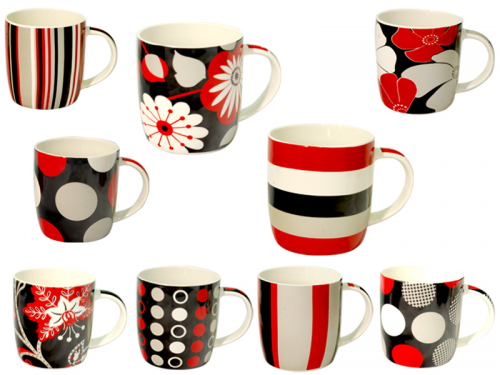 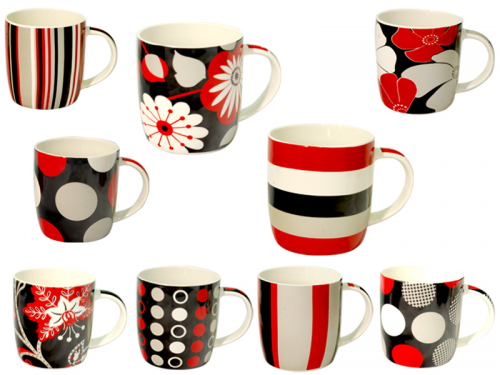 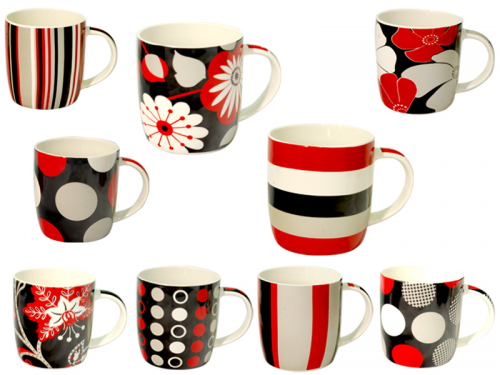 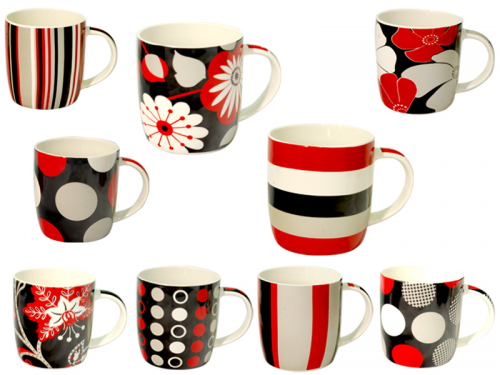 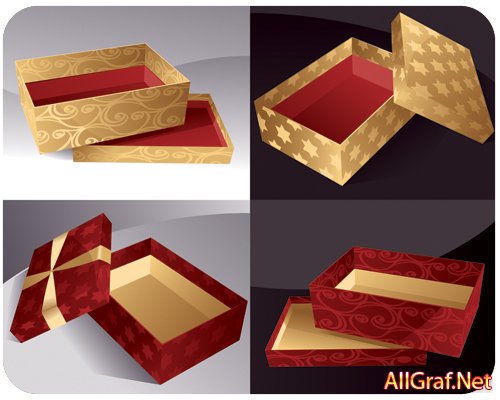 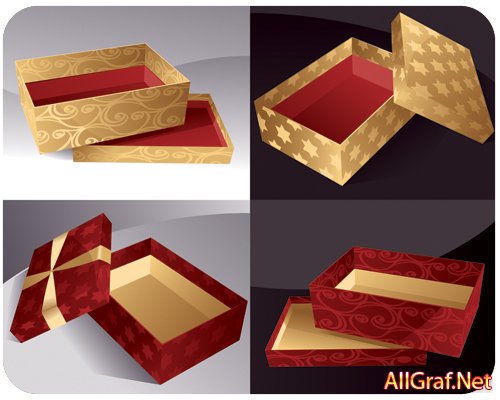 Спасибо за работу!
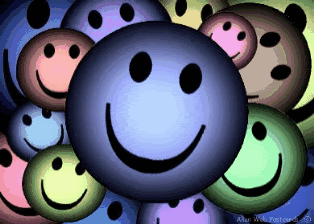